UCC Research

UCC’s Research Support, Policy & Strategy Function
David O’Connell PhD
Director of Research Support & Policy
D.OConnell@ucc.ie
Research Funding Landscape – UCC Performance (Overall Income)
€/M
€/M
Horizon Europe –  UCC Funding Drawdown versus Institutional Target
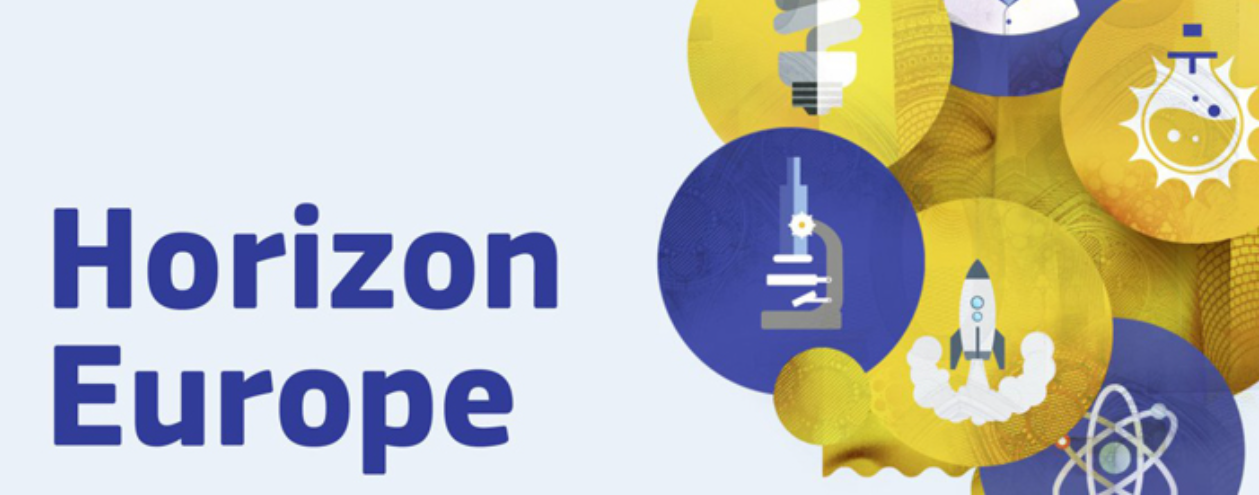 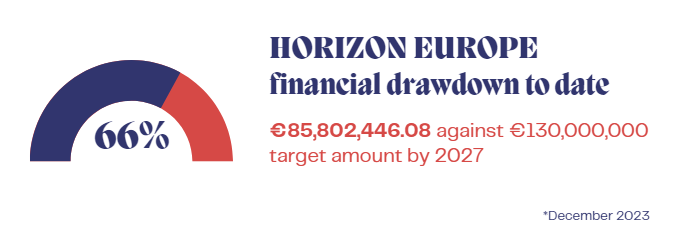 As of December 2023:
117 Horizon Europe awards

40 awards as Coordinator and 77 as Partner

Financial Drawdown — €85.8 Million

66% of UCC’s institutional target for the Horizon Europe programme — €130 million over 7 years
Citation Impact Score* – National Comparison
*Times Higher Education (THE) World University Ranking (2023)
Office of the Vice President for Research & Innovation (OVPRI)
Three constituent Offices: UCC Research, UCC Innovation & BSU

Support the UCC research community and our collaborators

Agility in anticipating opportunities, influencing policy, and strategically 
  positioning UCC for the future

Proactive engagement with all external stakeholders

Inter-institutional cooperation: Regional – National - International
 
Raising the UCC research brand nationally and internationally

Securing Our Future - UCC Strategic Plan (2023–2028) – available at: https://www.ucc.ie/en/president/strategy2028/
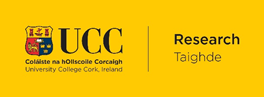 [Speaker Notes: Partnership with VP Ext affairs]
Office of the Vice President for Research & Innovation (OVPRI)
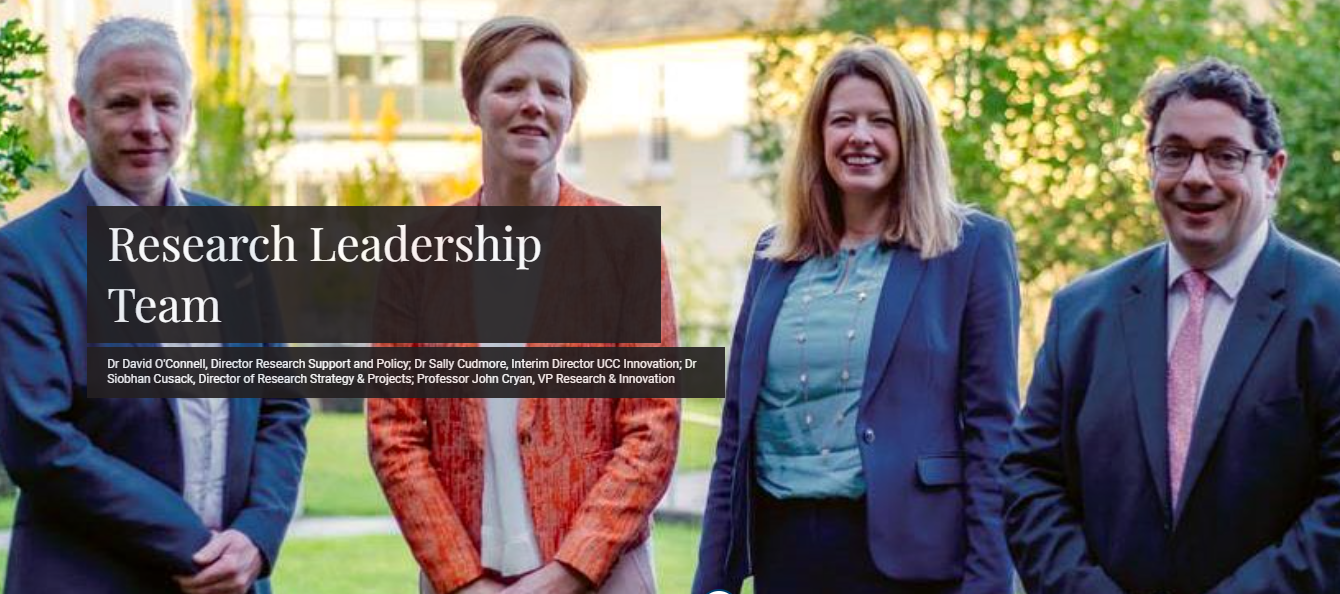 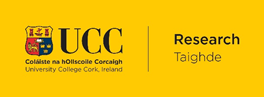 [Speaker Notes: Partnership with VP Ext affairs]
What we do..
Services delivered by UCC Research

Pre-Award: Development & Operations

Post-Award: Operations

Research Policy Development & Implementation

Research Strategy Development & Implementation

Research Systems & Reporting

Impact & Engaged Research

Communications & Outreach
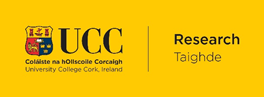 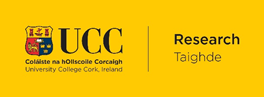 Services Supporting UCC’s Research Community
Contract Review
Applying for Funding
Contact UCC Research at the earliest opportunity

Identify potential funding sources

Submit application in plenty of time!


All funding applications must be signed off by 
UCC Research
Submit draft application & budget to UCC Research 
a minimum 5 working days in advance 
of call deadline
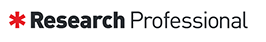 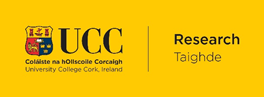 Congratulations on your Award – What Next?
Goal: Get a research account opened and get the project underway
A. All research contracts/agreements must be reviewed before they can be signed and a research account opened.

B. The following documentation should be made available to the relevant Research Support Administrator (RSA):

Submitted Application
Contract Assessment Form (Appendix C):This document must be signed you (and any co-PIs), your Head of Unit, and the relevant Head of College
Contract documentation from the Funding Agency
Patient-focussed Questionnaire (PFQ)
 
 
The RSA will work with the relevant University Offices to coordinate the review of your contract/agreement

All forms available on Support section of the UCC Research website
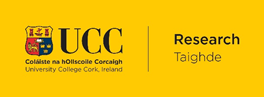 UCC Research: Coordination of Application/Contract Review

‘Single Point of Contact’ Model
Finance Office
UCC Research
HR
OCLA
UCC Innovation
Sponsorship Office
Research Skills Training Programme 2024
For further information about the programme, please contact Paolo Saporito (psaporito@ucc.ie).
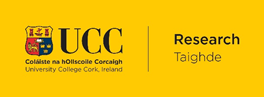 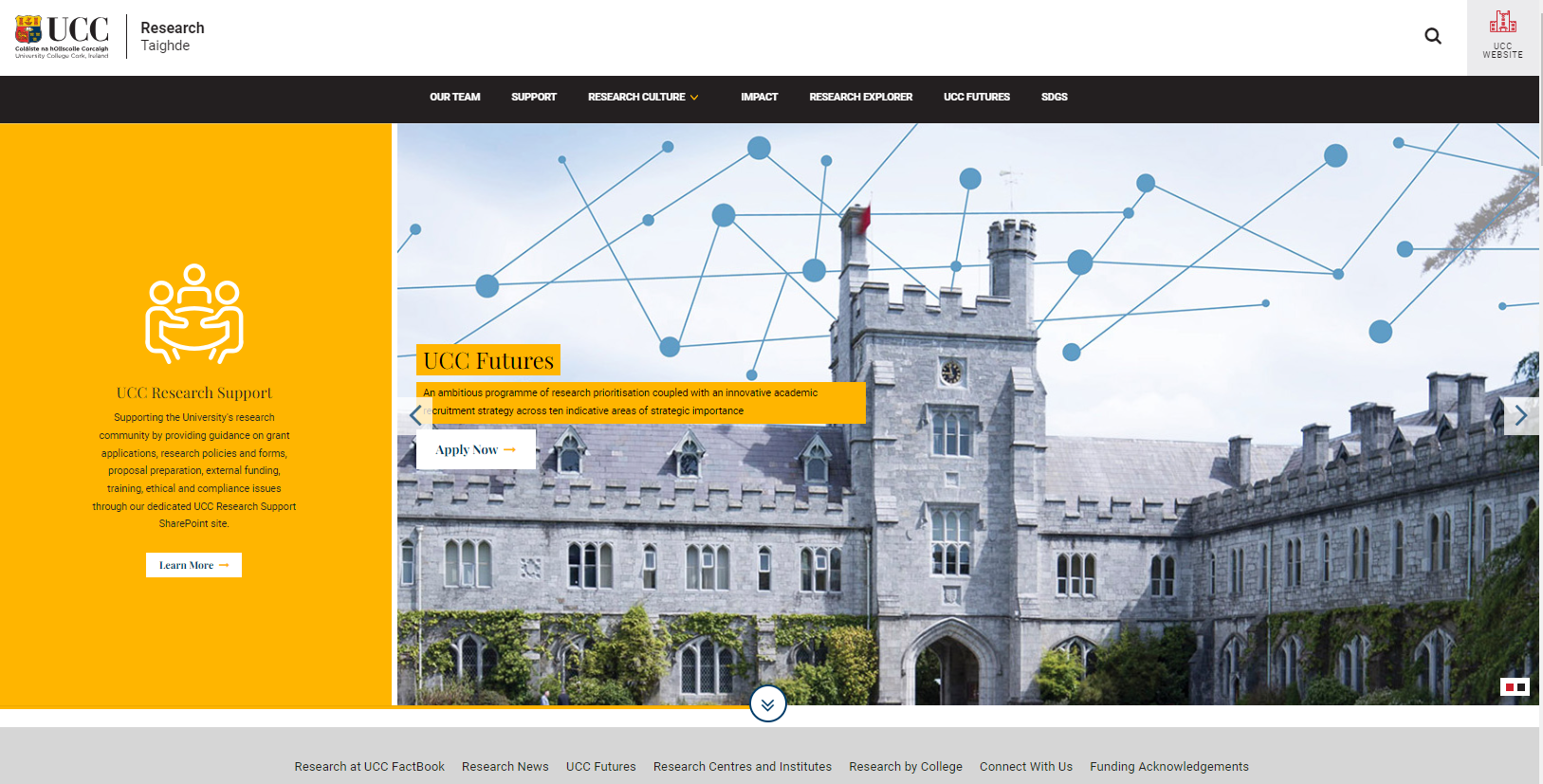 https://www.ucc.ie/en/research/
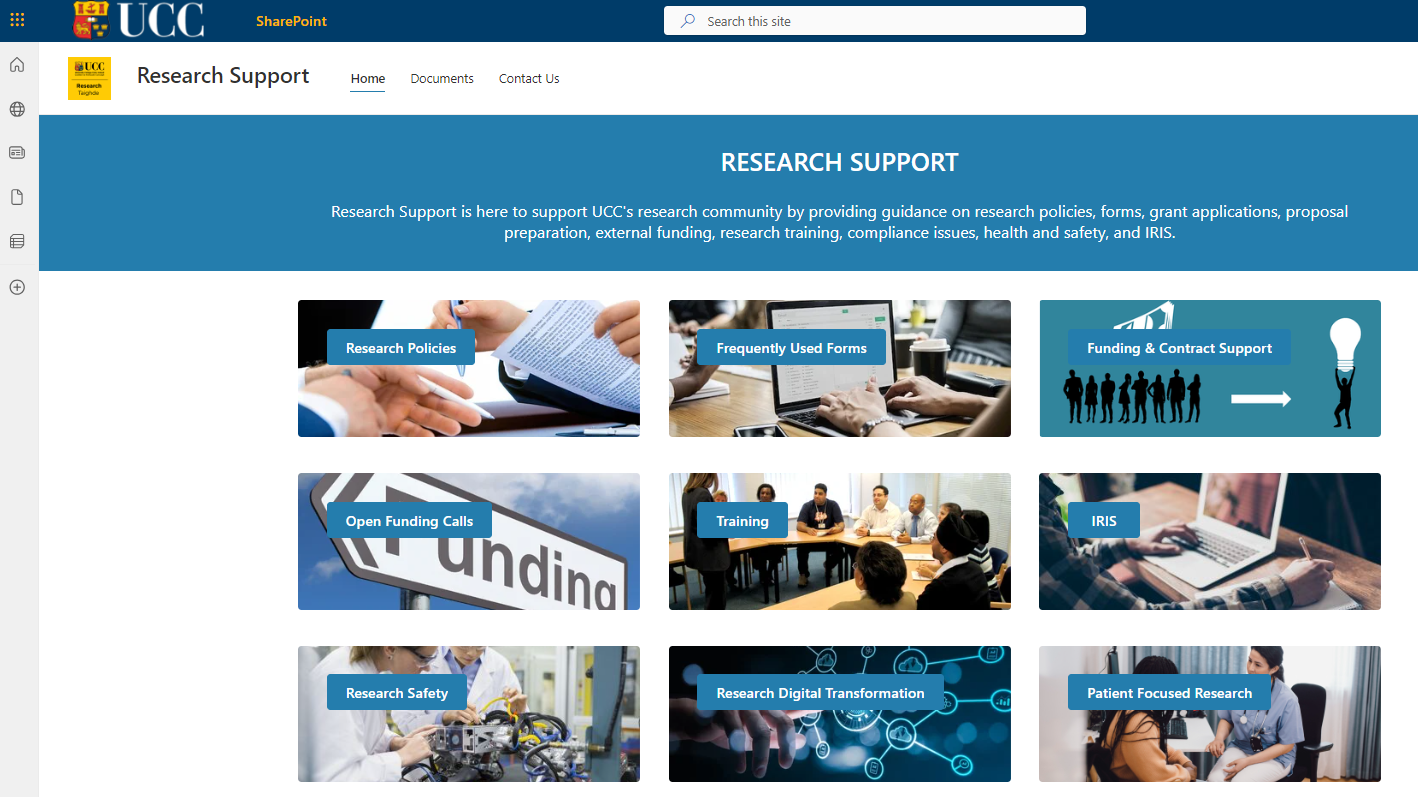 https://uccireland.sharepoint.com/sites/ResearchSupport
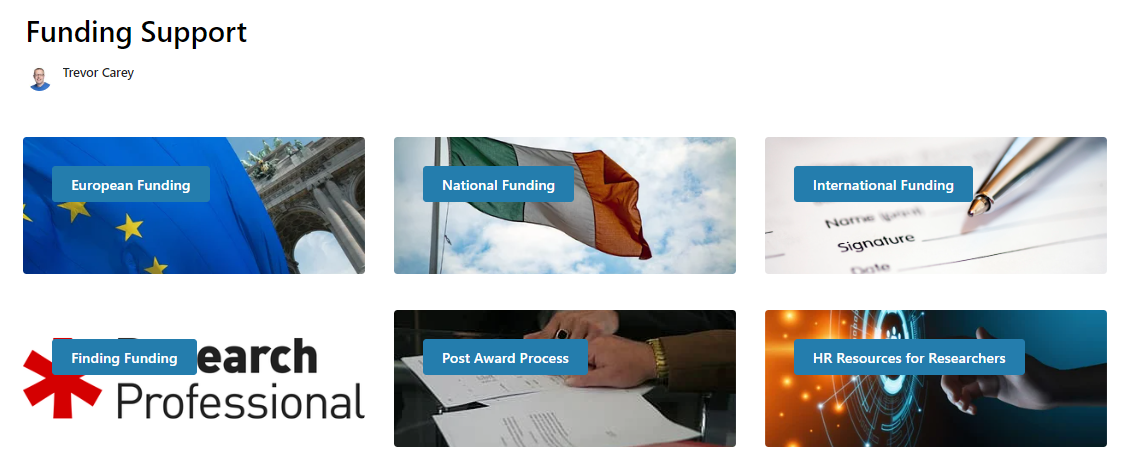 PI Forum
Share common issues
Research strategy, policy and processes
New staff
Platform
Support for networking and dissemination
Developments on the national and international research environment
Break down barriers
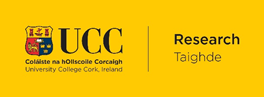 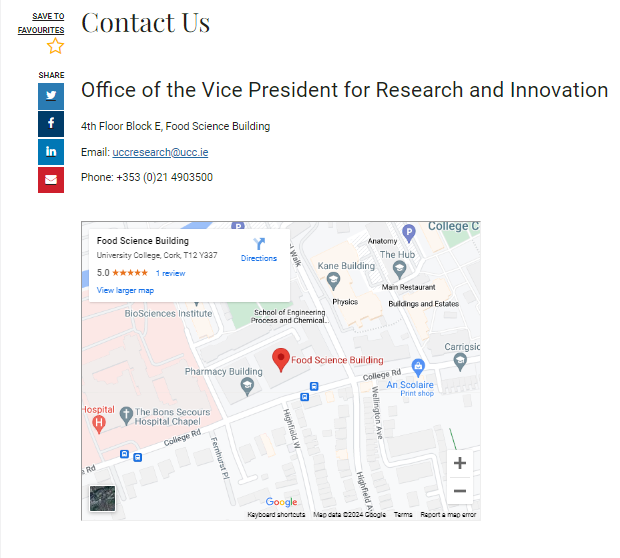 https://www.ucc.ie/en/researchandinnovation/contactus/